Jesus is Worthy
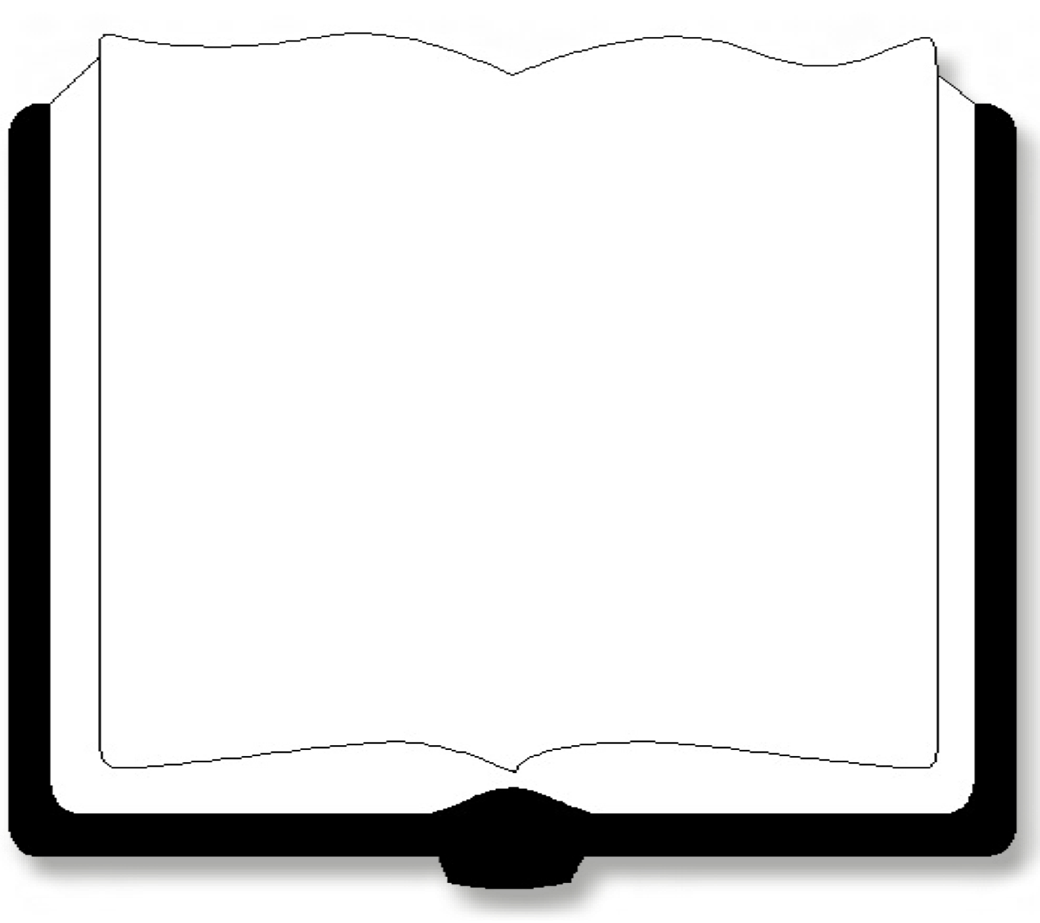 “Worthy Art Thou”
(#77)
Revelation 5:11-12
Richie Thetford									              www.thetfordcountry.com
Jesus is Worthy
Opening Prayer
Richie Thetford									              www.thetfordcountry.com
Jesus is Worthy
We Will Worship and Praise Him
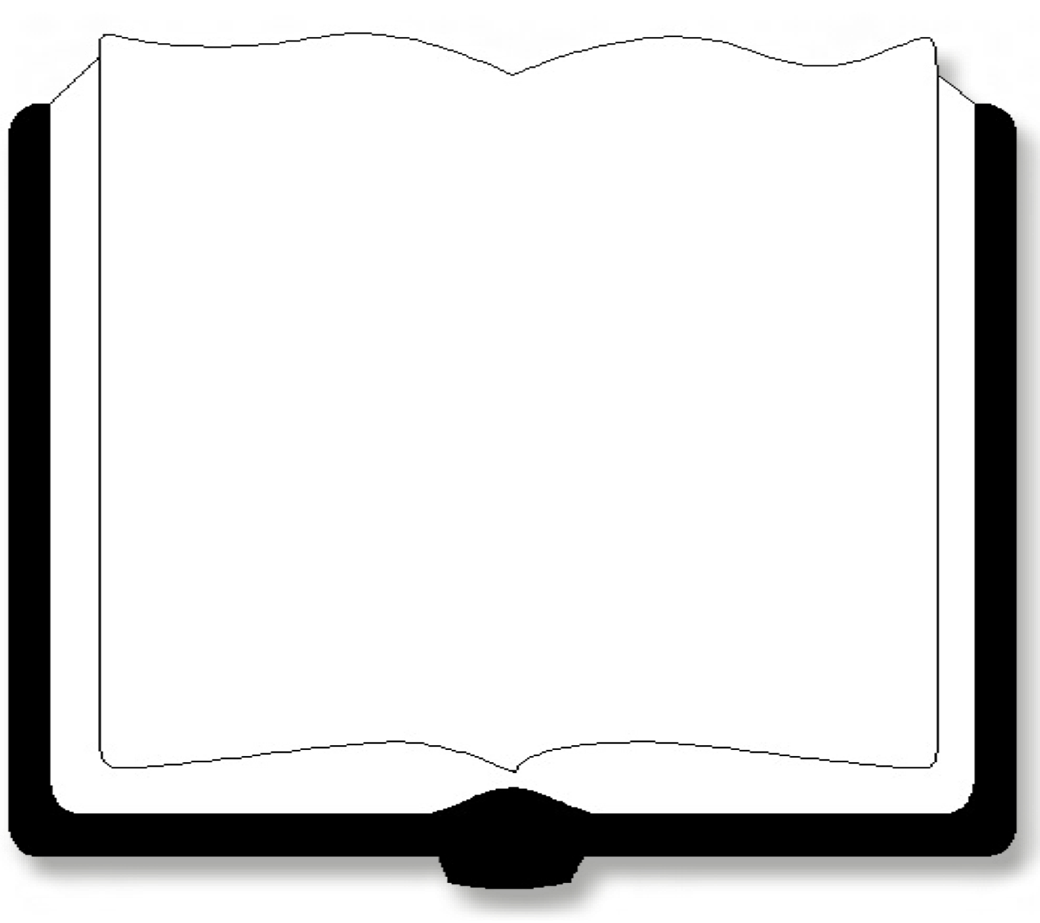 “Hallelujah! Praise Jehovah!”
(#9)
Psalms 96:1-13
Richie Thetford									              www.thetfordcountry.com
Jesus is Worthy
We Will Worship and Praise Him
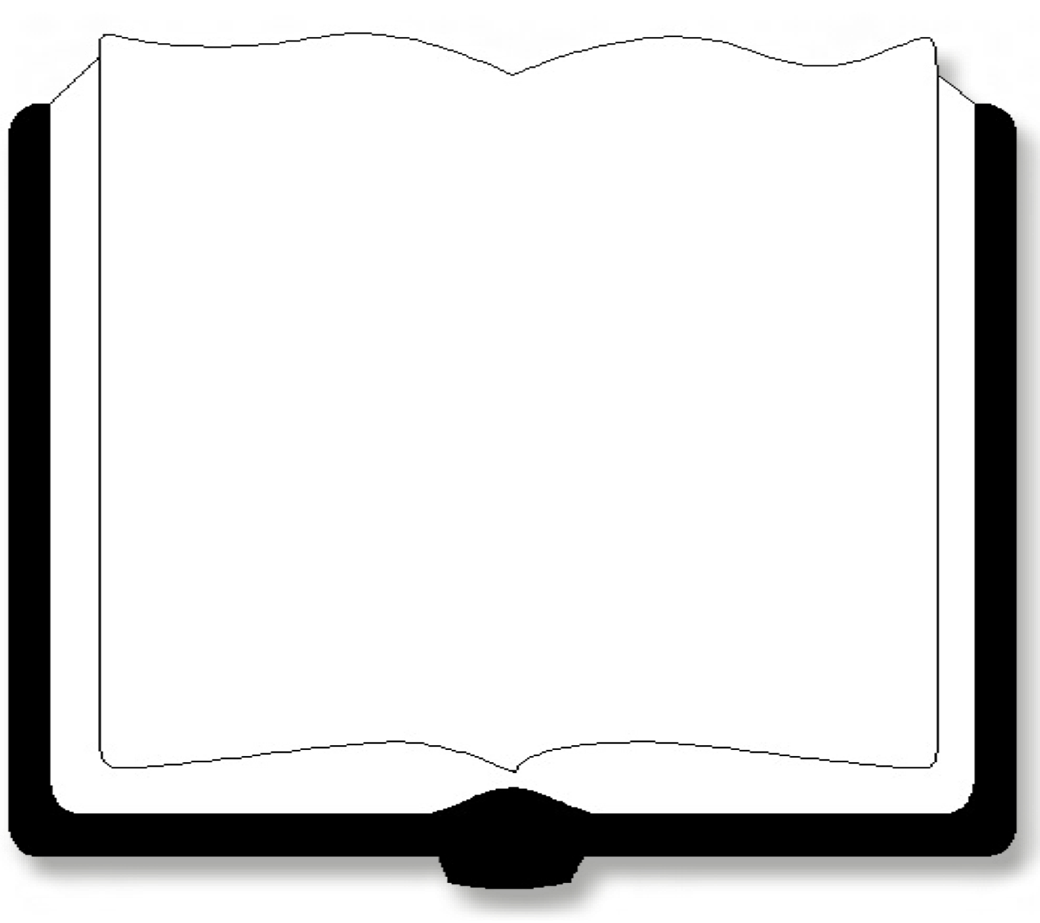 “Lord, We Come Before Thee Now”
(#422)
Hebrews 2:5-12
Richie Thetford									              www.thetfordcountry.com
Jesus is Worthy
We Will Hear Him
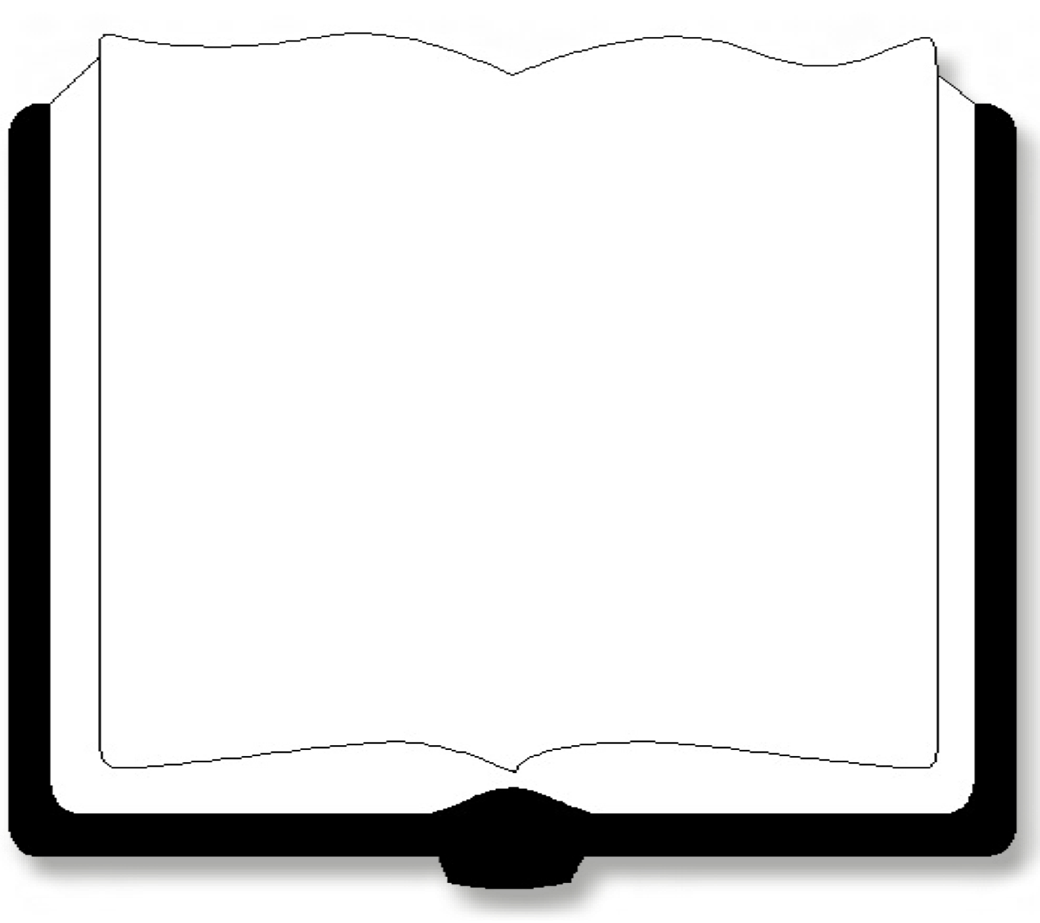 “I Am Resolved”
(#818)
John 6:53-69
Richie Thetford									              www.thetfordcountry.com
Jesus is Worthy
We Will Hear Him
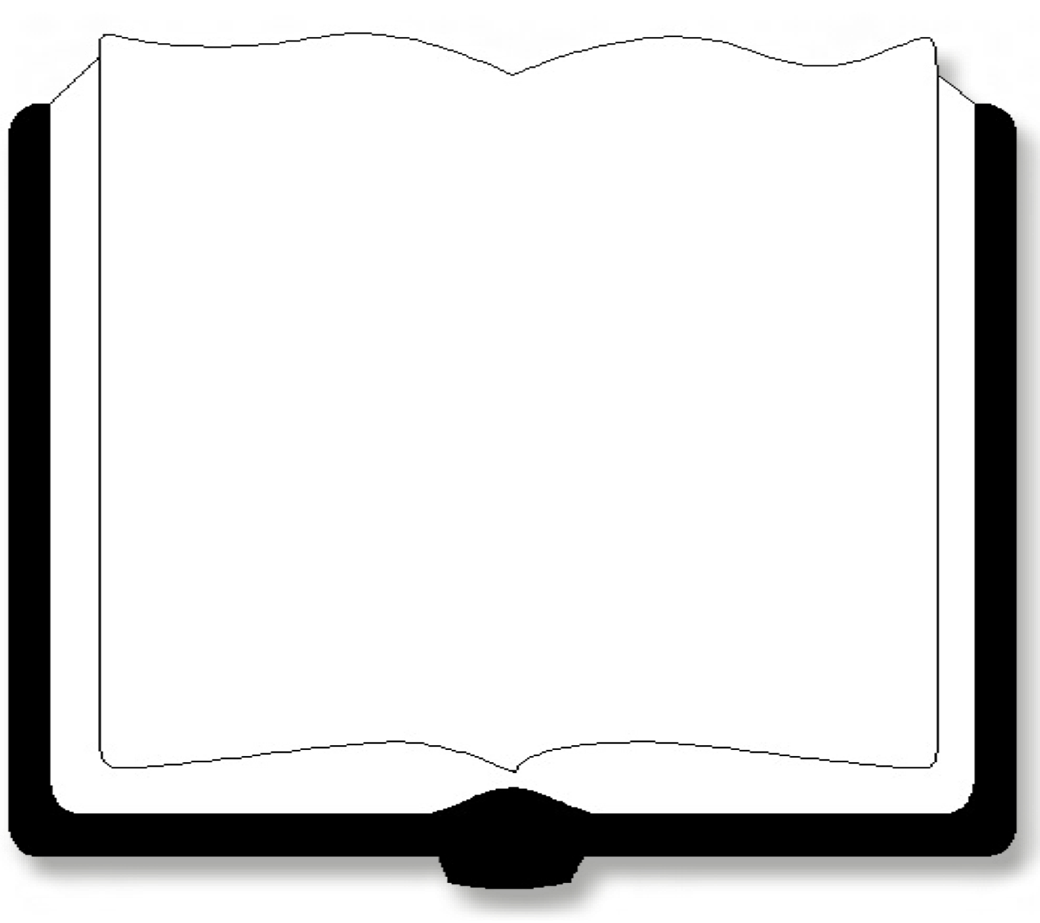 “Teach Me Thy Way”
(#688)
Hebrews 1:1-2:3
Richie Thetford									              www.thetfordcountry.com
Jesus is Worthy
We Will Strive to Be Holy
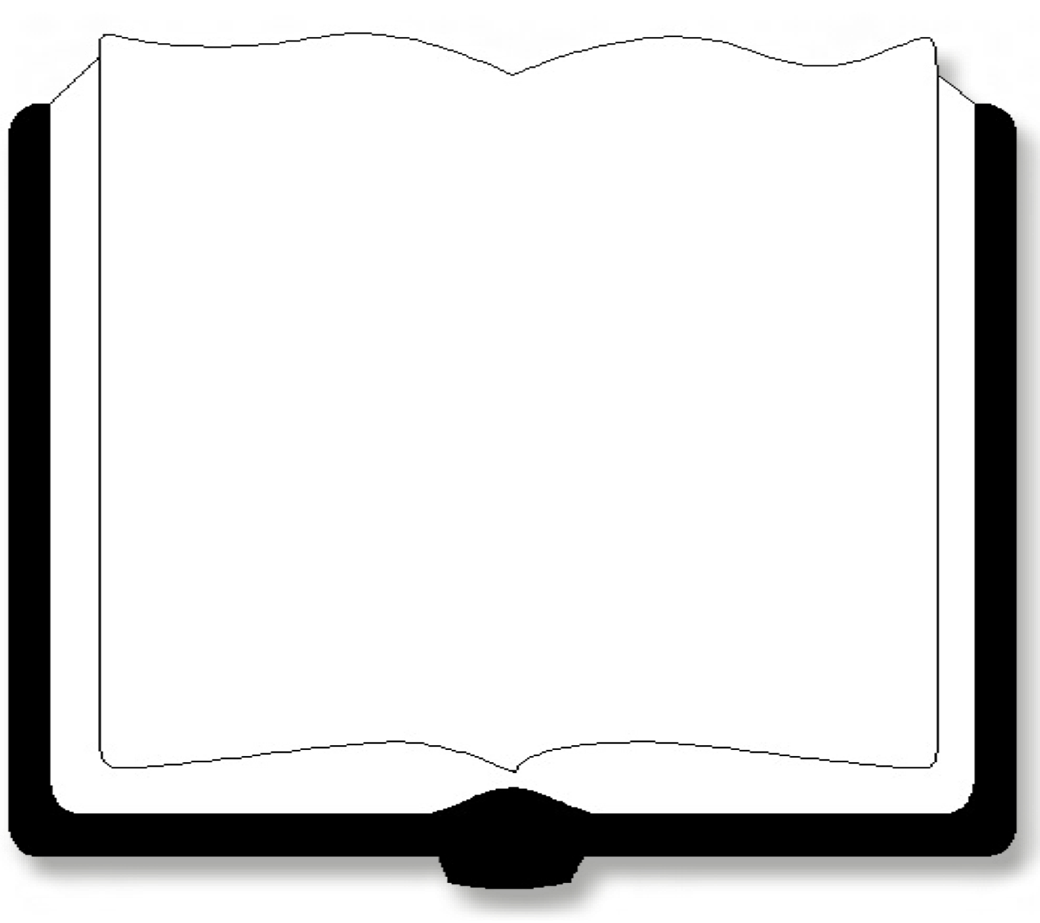 “More Holiness Give Me”
(#599)
Colossians 3:9-24
Richie Thetford									              www.thetfordcountry.com
Jesus is Worthy
COLLECTION
“Count Your Blessings”
(#384)
Richie Thetford									              www.thetfordcountry.com
Jesus is Worthy
LORD’S SUPPER OFFERED
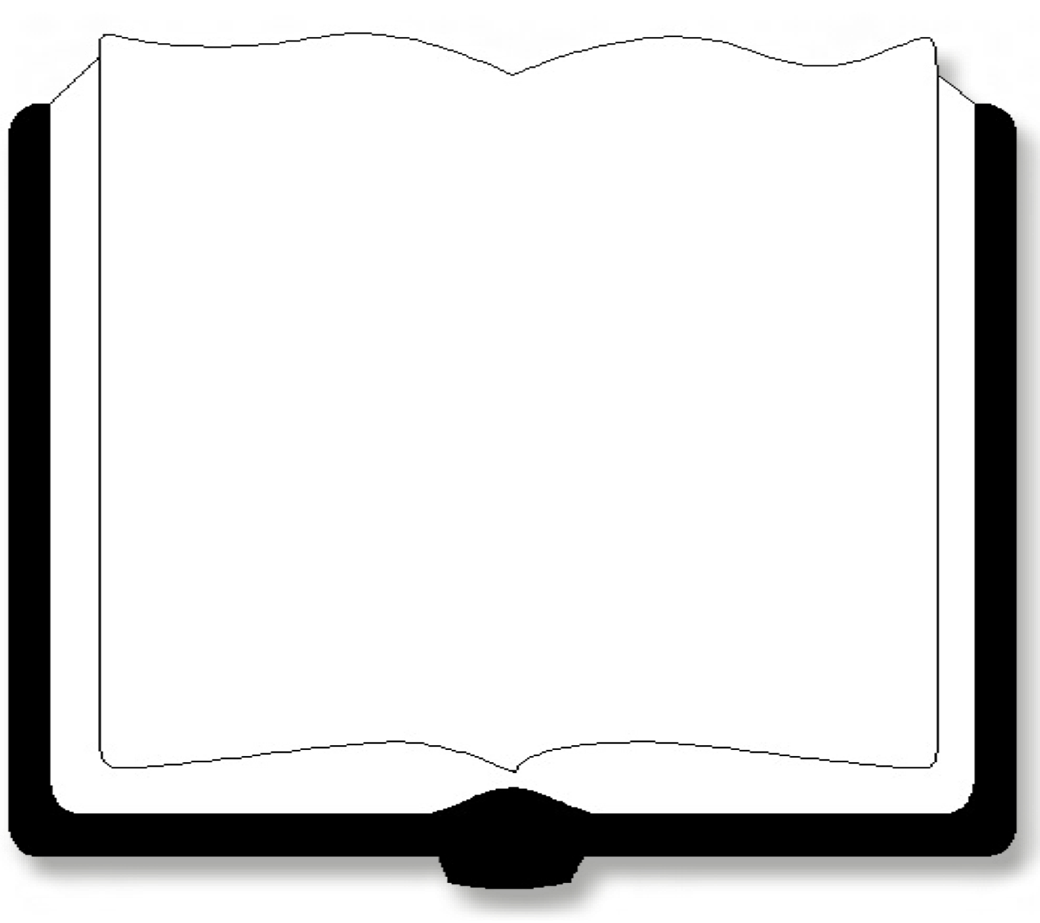 “By Christ Redeemed”
(#354)
Luke 23:32-38
Richie Thetford									              www.thetfordcountry.com
Jesus is Worthy
We Will Rejoice
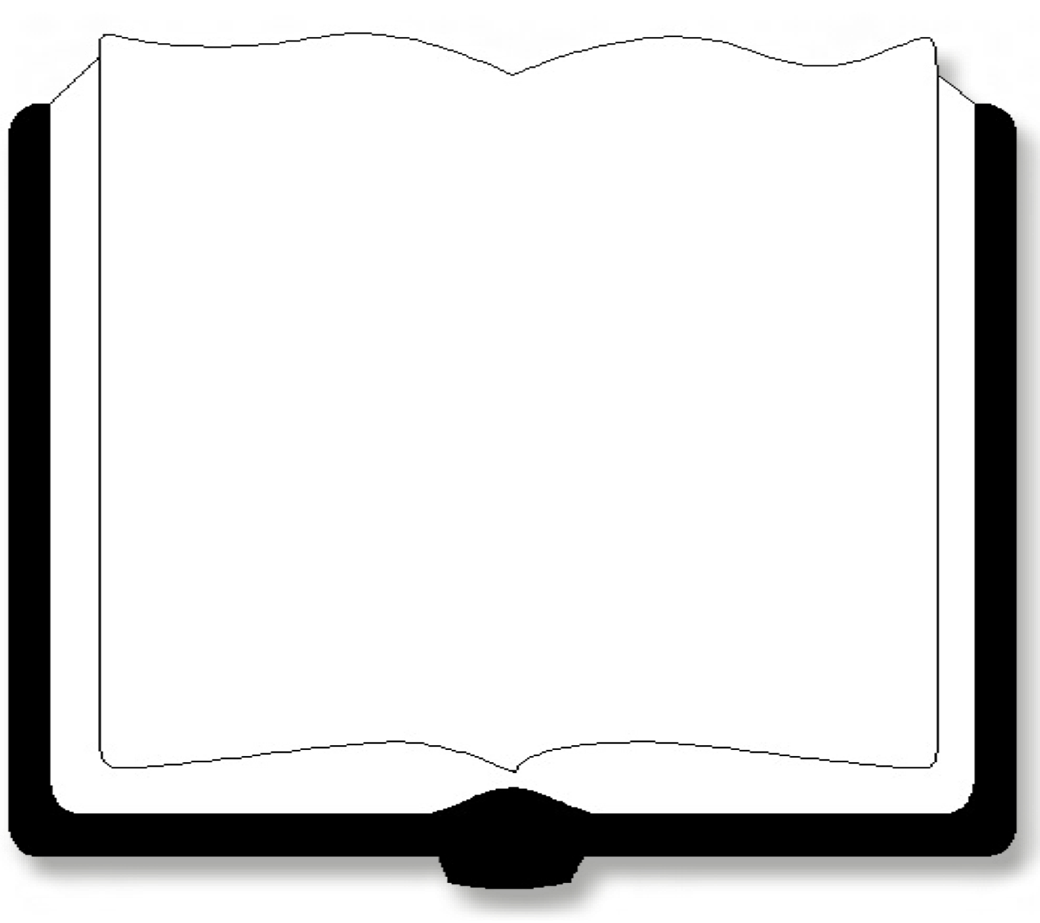 “How Sweet, How Heavenly”
(#334)
1 Peter 1:3-9
Richie Thetford									              www.thetfordcountry.com
Jesus is Worthy
We Will Rejoice
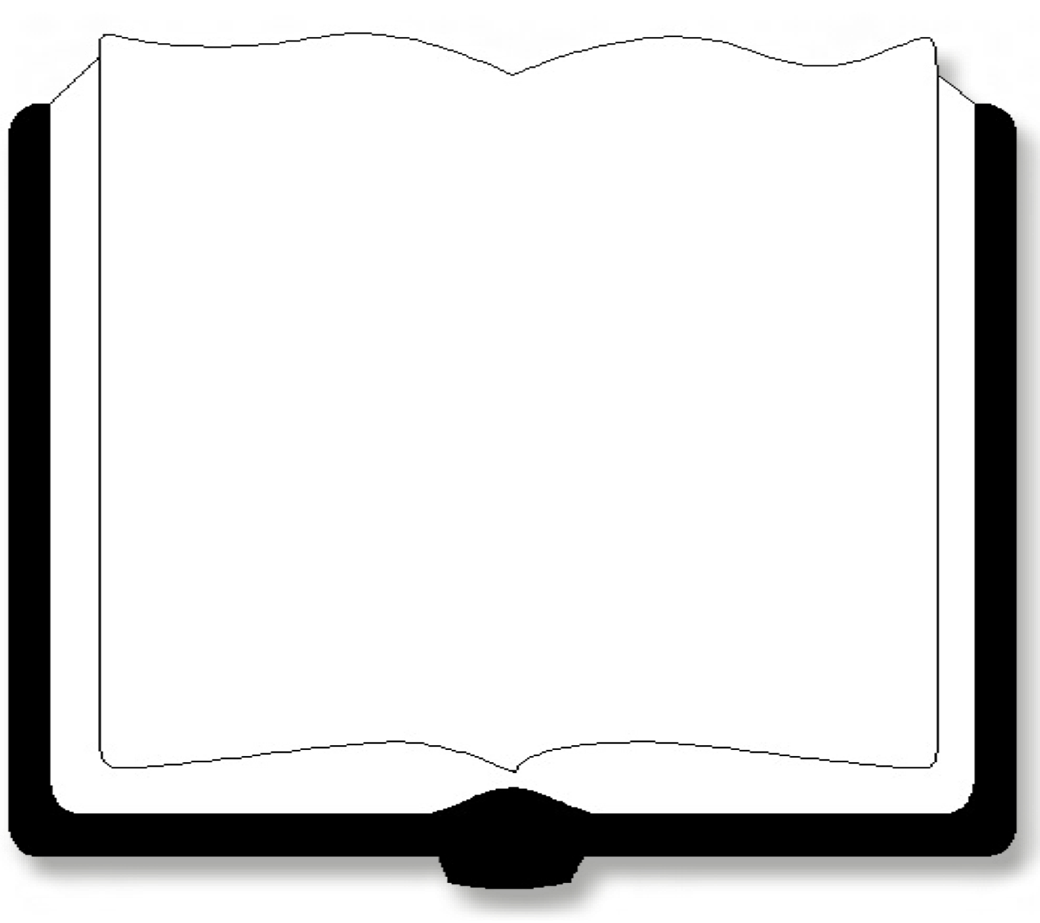 “To God Be the Glory”
(#172)
Revelation 19:1-9
Richie Thetford									              www.thetfordcountry.com
Jesus is Worthy
INVITATION
Invitation Lesson

“I Surrender All”
(#493)
Richie Thetford									              www.thetfordcountry.com
Jesus is Worthy
CLOSING
Closing Prayer
Richie Thetford									              www.thetfordcountry.com